Traceability From The Manufacturers Perspective
Park Cakes 
Site Technical Manager – Lisa Senior
Overview
About Park Cakes 
Staff 
Site 
Products / Raw Materials / Suppliers
Traceability and Benefits  
Proving Traceability 
Recent Issue at Park Cakes
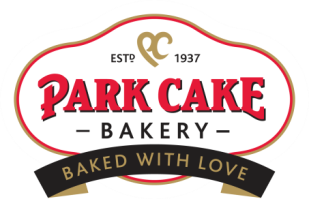 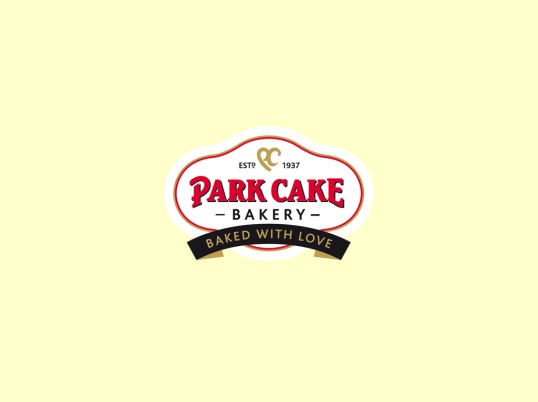 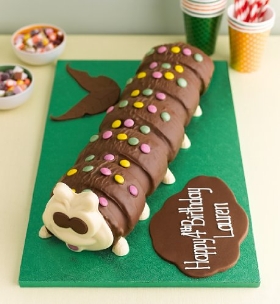 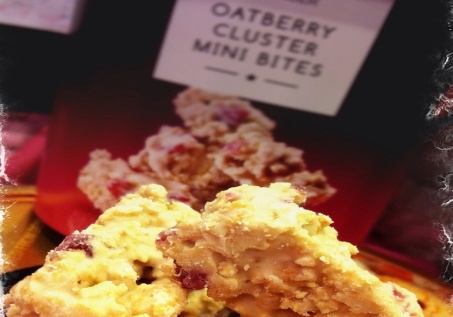 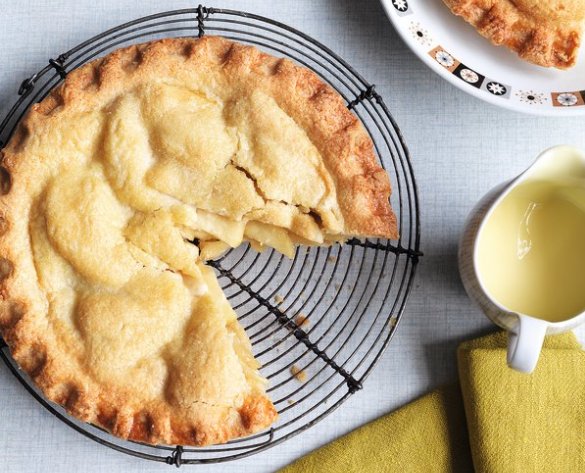 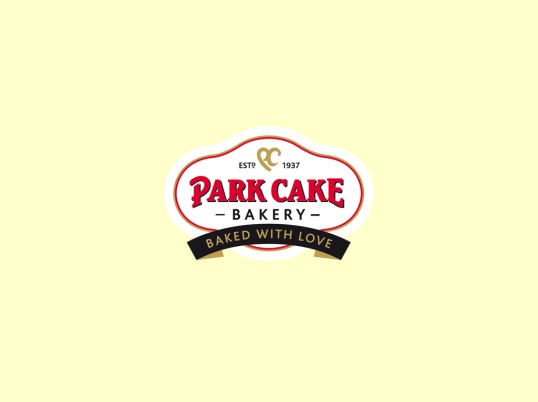 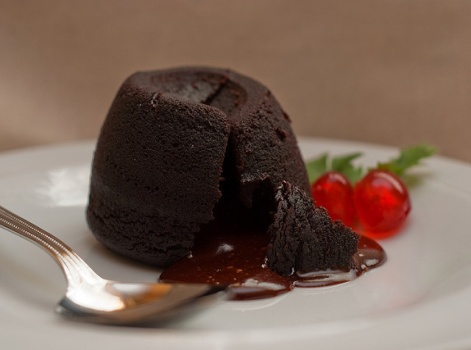 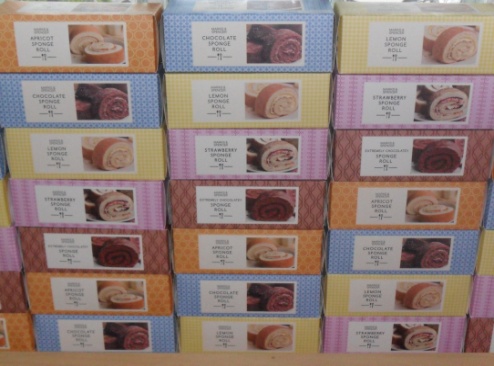 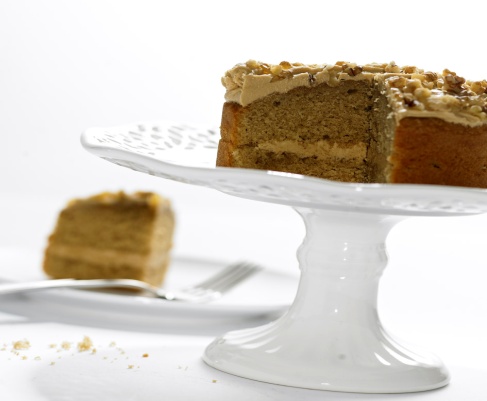 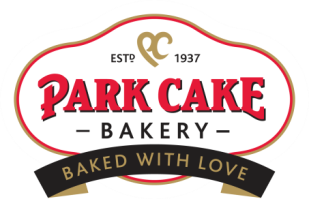 Oldham Site
Marlborough Desserts / Gluten Free 
1971 & 2014
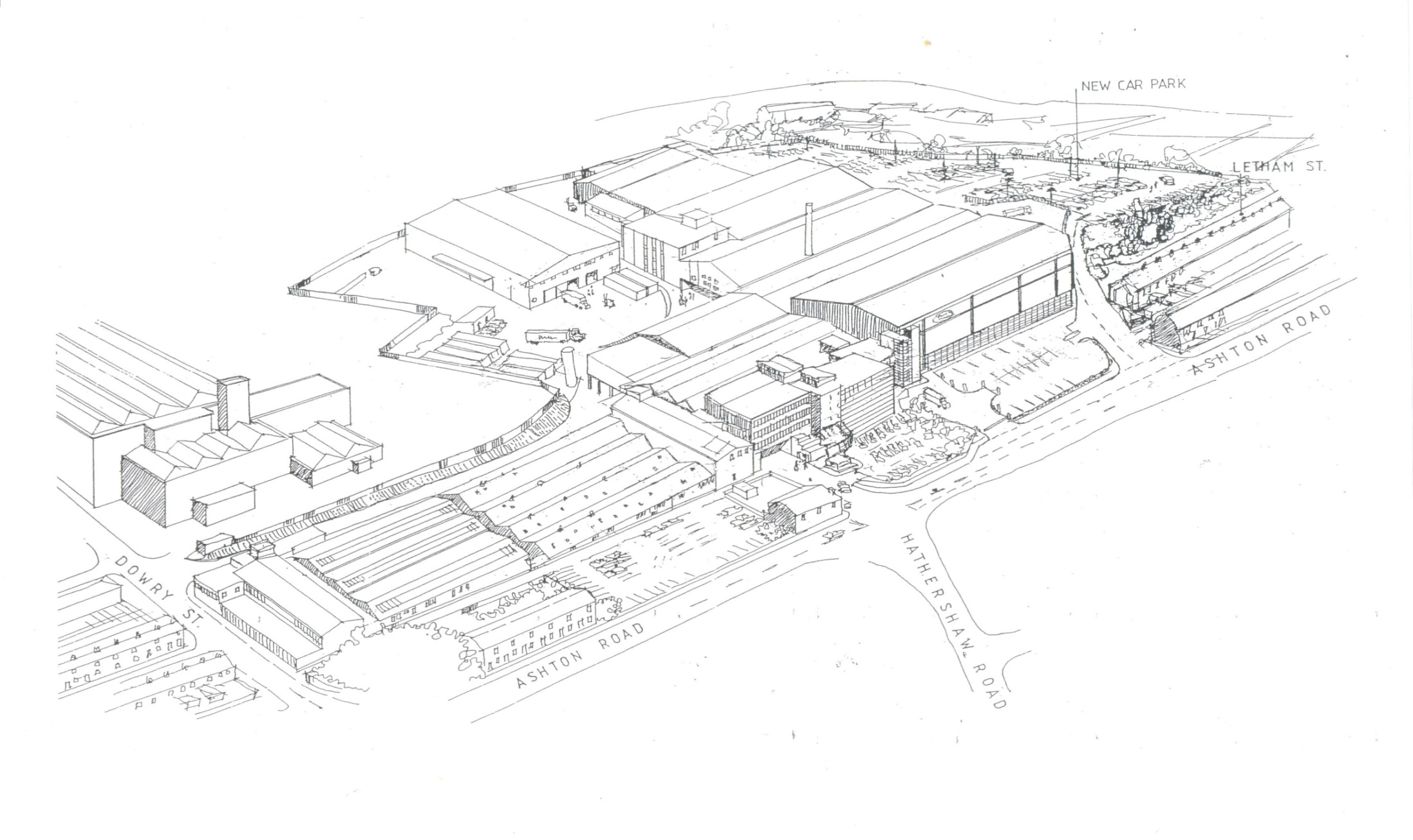 Despatch
Bakewell
1963 & 
1997
Warehouse
1990
Honeywell
1963 & 
1997
Offices
Beehive
1954
Hathershaw
Lane
Dowry Street
1959
Now Maintenance
Oldham is a 10.5 Acre site

With 8.2 acres of manufacturing floor space
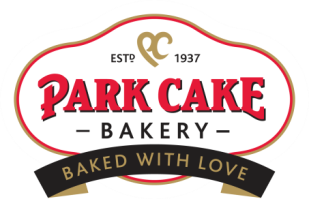 Bakewell Bakery
Pastry, Band Sponge, Desserts, Clusters

Boxed Rolls
Mini Bites
Large Crumbles, Twin Pack Crumbles
In Store Bakery products
Hot Eating Pies
Seasonal products ie Stollen
Melt in the Middle Puddings
Marlborough Bakery & High Risk (Desserts)

Fresh Cream Cakes
Chocolate Brownie
Fresh Cream Filled Sandwiches
Eves Pudding
Bread & Butter Pudding
Gluten Free Bakery

 Unit Cakes
Wedding Cakes
FSD -
Fruit Sieve and Debox Area 
Supplying Sieved Ingredients Fruit Mixes/ Batters / Pastry to The Bakeries
Honeywell Bakery
 Whole Cakes, Extrude & Cut

Mini Cakes
Slices
Flapjack & Brownie Bites 
Hand Decorated Celebration Cakes
FTO Wedding & personalised Cake
Beehive Bakery
Band Sponge 

Chocolate enrobing 
Colin the Caterpillar
Mini Rolls
Mini Bite
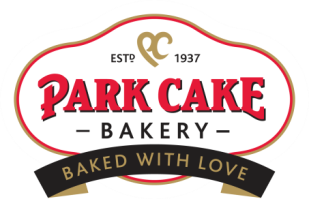 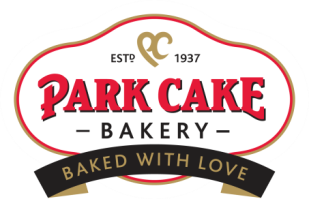 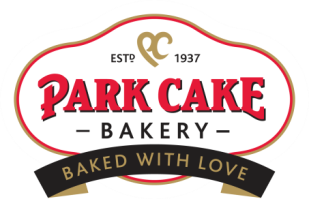 Annual Site Audits 

- BRC Audit unannounced
- M&S PPC Audit 
- Tesco PIU, unannounced 
 Asda  Assured Supplier Audits , unannounced
 Warburtons Annual Supplier Audit 
 Local Council Visits (EHO & Trading Standards)
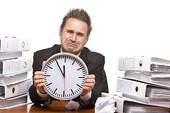 All these require a full traceability exercise to be complete within  a 4 hour time frame  and a mass balance .

Must be able to prove a forward  traceability i.e. One batch of a raw material and what products this has ended up in / one batch of product and where it has been sent.

Backwards traceability picking one Finished product code and tracing back to every raw material involved in the make up of this.
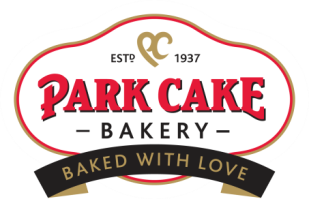 When an issue with food safety or food quality has come to light through .....
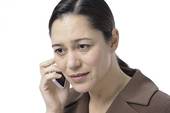 An alert sent out by a raw materials supplier. 

Issues picked up through testing / taste panels 

 Wrong Coding / Labelling.

Customer Complaint investigations, be it  a foreign body or a trend in poor quality complaints.
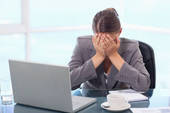 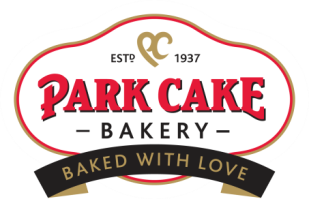 Start up / engineering works & PPM records
Finished Product Weights & Packing
Weigh up /Sieving /Filtering  /Mixing  Documents
Micro & Cleaning Records Chemical Checks
Despatch Documents & SAP Records
Baking and Component  Weights
Raw Material Intake Documents
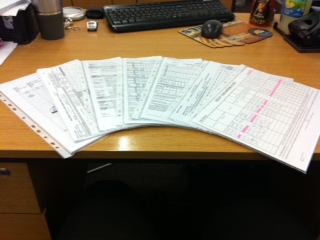 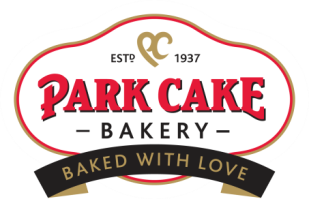 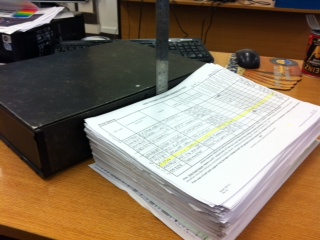 One of 6 warehouse bays where we keep 5 years worth of traceability Paperwork
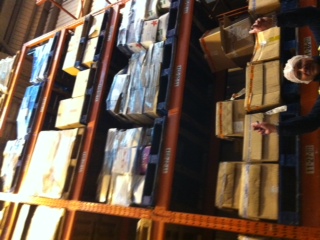 One product run worth of traceability paperwork
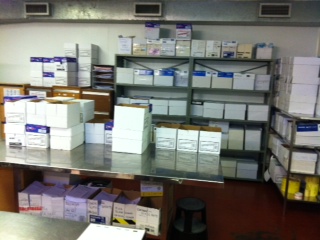 Half of three  months worth of paperwork
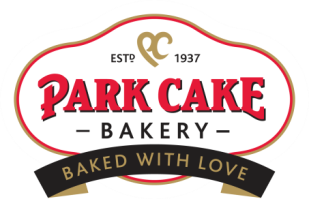 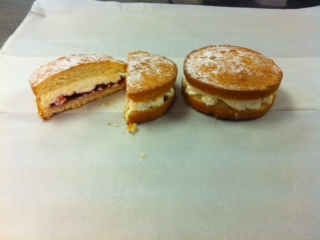 Strawberry Sandwich and  Apple Sandwich 

Through Routine daily Internal Taste Panel on the strawberry sandwich a strong waxy taste was picked up that was sponge based rather than fillings.

Found that approx 7% of the 5,000 cakes we had made that day had this taste .

And some samples tasted from previous days run also showed .
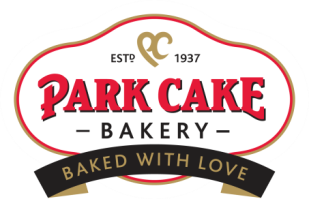 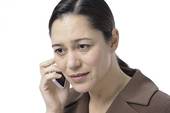 Put all Product still on site an hold .

Phoned the customer , explained the issue and was made the decision made to pull all date codes on the shelf  for both the Victoria Sandwich Products . 

Pulled all the traceability paperwork out and began the  investigation into the possible cause .
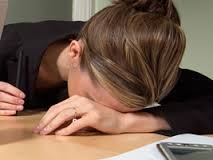 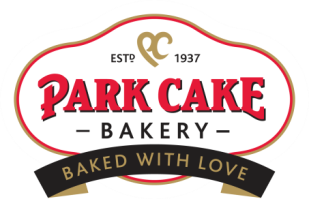 Traceability showed all but roll off was common to at least 56 products on site 

Roll off tank was new that week and specific to the Victoria bases on site not used on any other product .

All components in use sent to BRI Campden for testing along with engineering greases and lubricants in use  & affected products
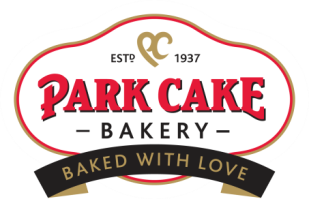 Testing – suspect sponge samples showed elevated aromatic / aliphatic Hydrocarbon levels the source of which could not be determined through the ingredients testing results and swabs .

The only suspect ingredient was the roll off,  Our Raw Materials Manager conducted a traceability audit with our suppliers .
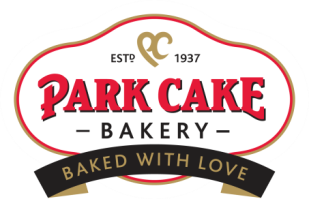 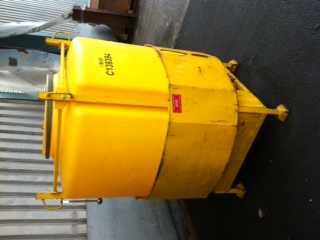 There was one thing highlighted through the supplier traceability their third party tank washers had gone out of business and this was one of the last tanks they had serviced . As a results our suppliers  had a new tank washing service  contract with a recently audited company .
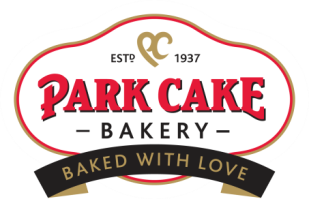 Park Cakes Testing – suspect samples showed elevated aromatic / aliphatic Hydrocarbon levels the source of which could not be determined through the ingredients testing results and swabs .

The Roll off Supplier Testing swabs and engineering oils/lubricants could not determine source .
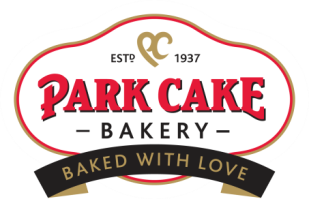 Store RTM of Products costs £23,000.

£9,000 cost of product on site disposed of .

Testing of Ingredients/ swabs/ samples £5,500 .

Quick actions meant complaints limited to only 3 people (out of a possible  15,000 units) .

 Although no definitive cause could be determined ,through traceability we were able to limit and narrow down to the two products and were back into production the next day with additional checks (after clean down and change of all ingredient batches) .
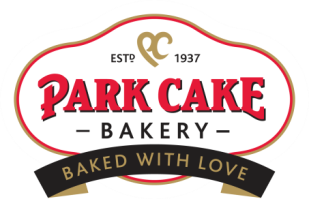